ДОНОЗОЛОГИЧЕСКАЯ ОЦЕНКА СОСТОЯНИЯ ЗДОРОВЬЯ РАБОТНИКОВ, РАБОТАЮЩИХ С ИСТОЧНИКАМИ ИОНИЗИРУЮЩЕГО ИЗЛУЧЕНИЯ ПО ПАРАМЕТРАМ ВИБРОИЗОБРАЖЕНИЯ И ЦИТОГЕНЕТИЧЕСКОГО СТАТУСА
Дозонологическая диагностика – распознавание состояний организма, пограничных между нормой и патологией (между здоровьем и болезнью), характеризующихся нарушением равновесия между организмом и средой.
2
Исход адаптации:
3
Инновационные методы донозологической диагностики:
Технологии виброизображения (программа HealthTest);
Цитогенетический мониторинг (метод «Буккальный микроядерный цитомный тест»).
4
Цель исследования: оценка взаимосвязи поведенческих и клеточных параметров для использования в донозологической диагностике состояния здоровья работников опасного производства
5
Материалы и методы:
Объектом исследования является персонал основных и вспомогательных цехов ФГУП « Комбинат «Электрохимприбор» (48 чел.) и работники ФГБУЗ ЦМСЧ № 91 ФМБА России (28 чел.)
Основная группа – работники основного производства, работающие под воздействием ионизирующих излучений (36 чел.). Средний возраст – 34,5 + 0,5). Средний стаж работы – 7,9 + 0,6.
Контрольная группа – работники, не занятые во вредных условиях труда (40 чел.). Из них: 12 чел. 037 отдела ФГУП « Комбинат «Электрохимприбор» и 28 работников ФГБУЗ ЦМСЧ № 91 ФМБА России.
Средний возраст – 39,1 + 1,3). Средний стаж работы – 9,0 + 1,2.
Результаты исследования анализировались с использованием программы STATISTICA v.13.0.
6
Порядок оценки цитогенетического статуса человека (анализ эксфолиативных клеток)
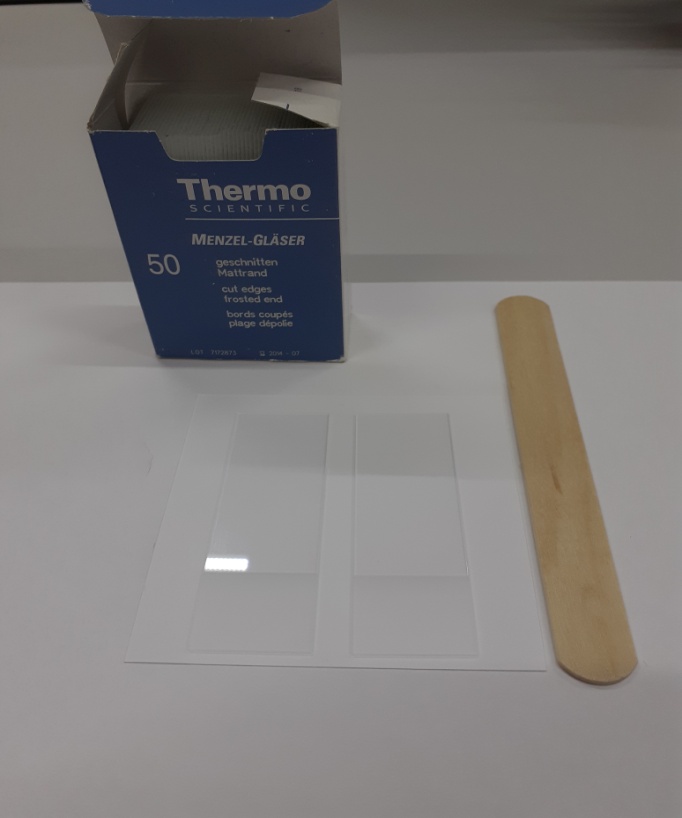 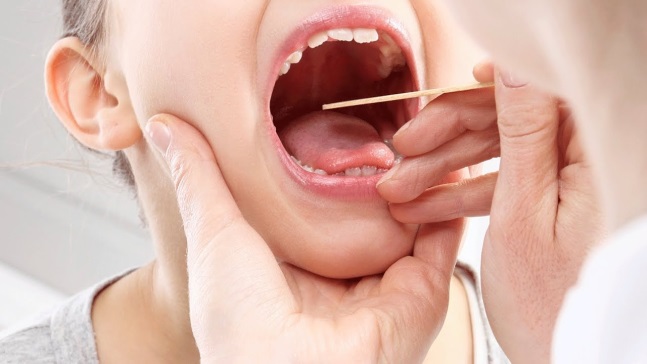 7
Цитогенетические показатели + атопический индекс = Цитогенетический стресс
8
Виды клеток:
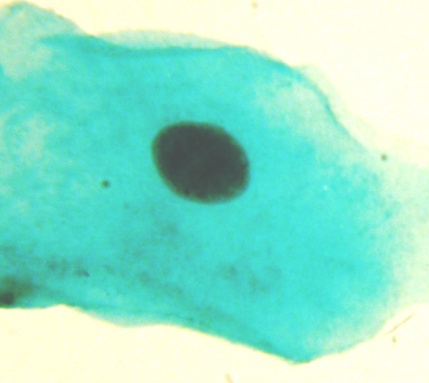 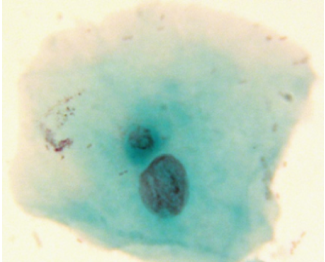 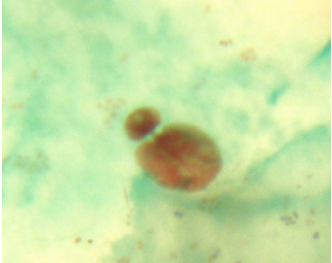 Норма
Микроядро
Протрузия
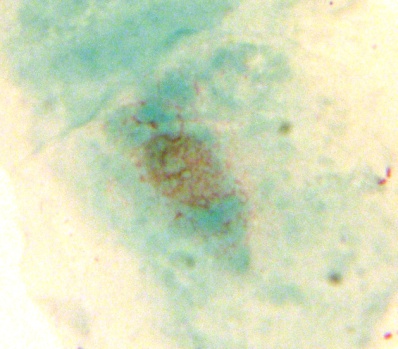 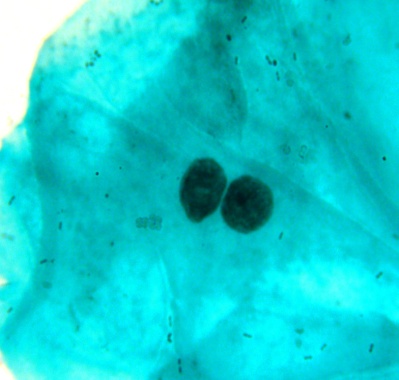 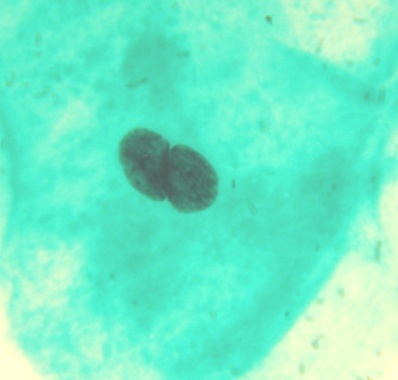 Двуядерная клетка
Сдвоенные ядра
Повреждение ядерн. мембраны
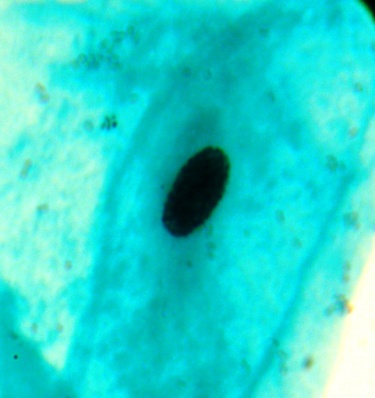 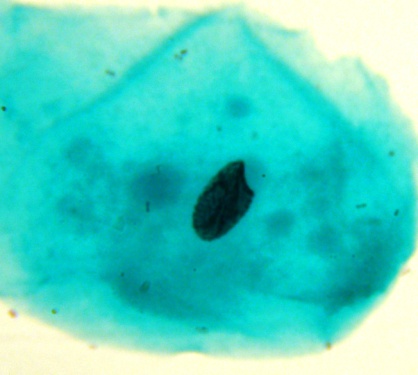 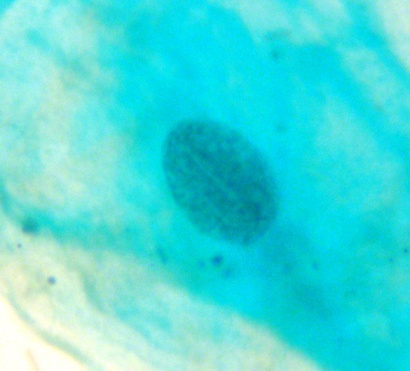 Конденсация хроматина
Начало 
кариолизиса
Перинуклеарная 
вакуоль
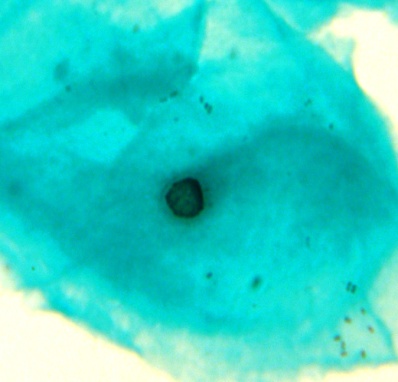 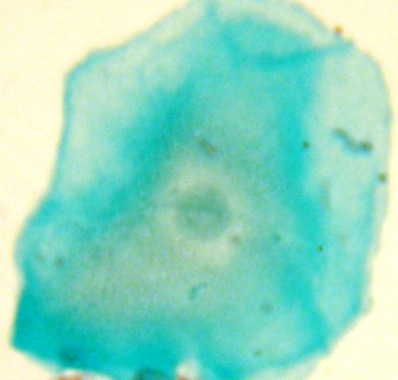 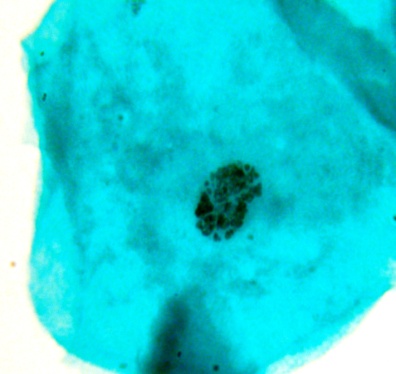 9
9
Кариорексис
Пикноз
Кариолизис
Применение неинвазивного буккального микроядерного цитомного теста (Л.П.Сычева, 2007,2012,2017)
10
Распределение работников по группам цитогенетического стресса
Основная группа
Контрольная группа
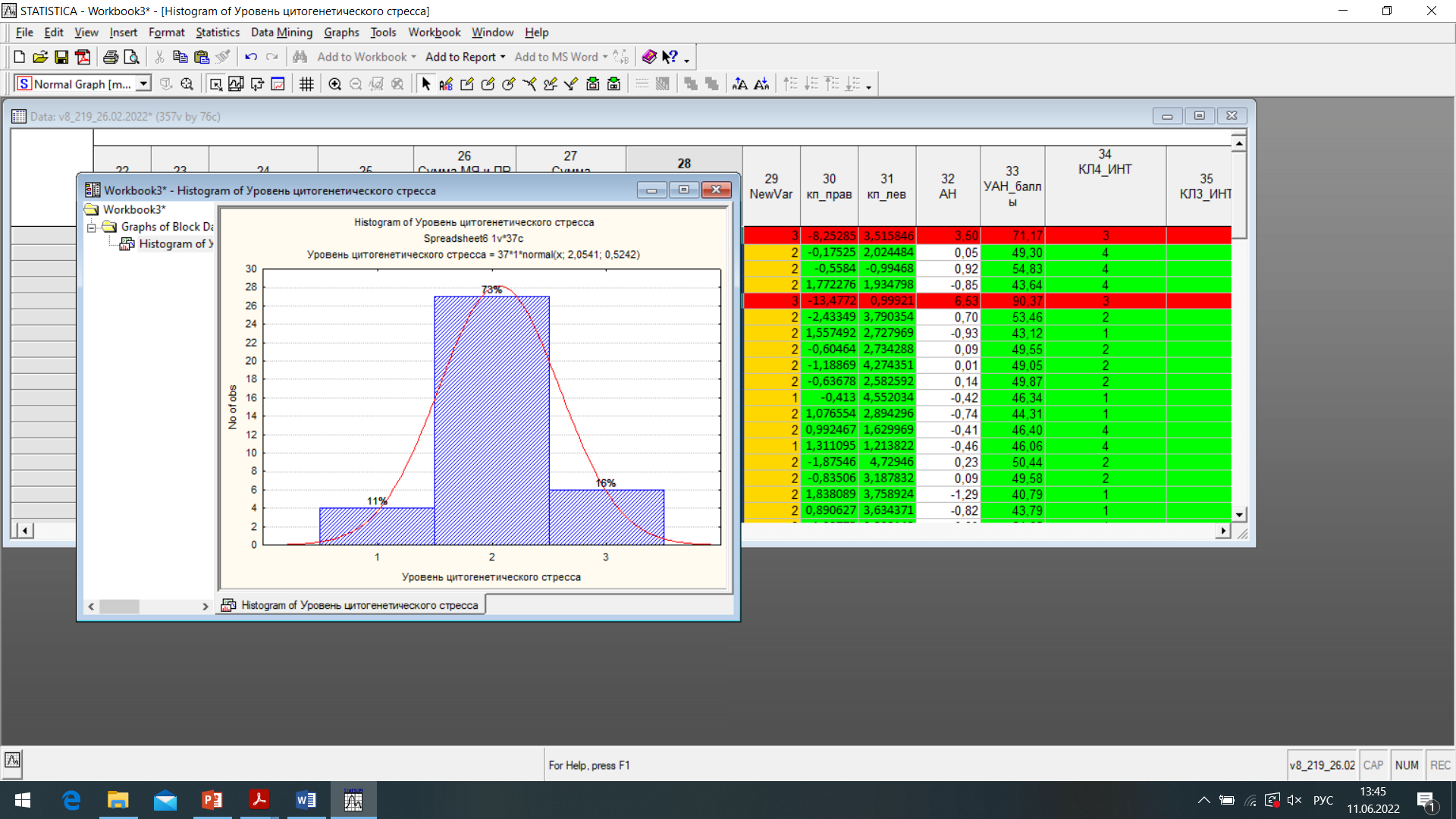 11
Показатели виброизображения (Программа HealthTest)
1. Ур_КОМФ – уровень внутреннего психофизиологического комфорта;
2. Ур_АКТ – уровень активации;
3. Ур_НАПР – уровень напряжения регуляторных систем
12
Математические методы анализа взаимосвязи
Допустим, есть две методики оценки состояния объекта:
М1:  {y1, y2,…, yn,}                                  М2:  {x1, x2,…, xm,}
M1       => ?????????  <=     M2
13
Факторные нагрузки во взаимосвязи показателей виброизображения и цитогененического статуса для всех обследованных
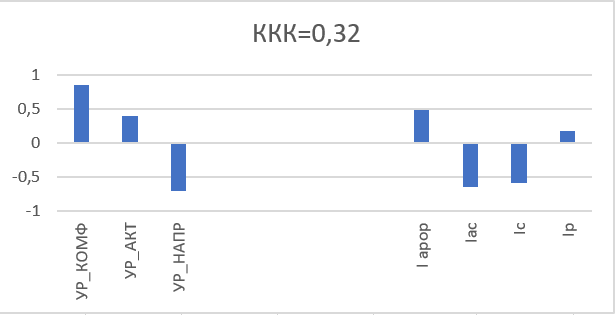 14
Факторные нагрузки во взаимосвязи показателей виброизображения и цитогененического статуса для опытной (а) и контрольной (б) групп
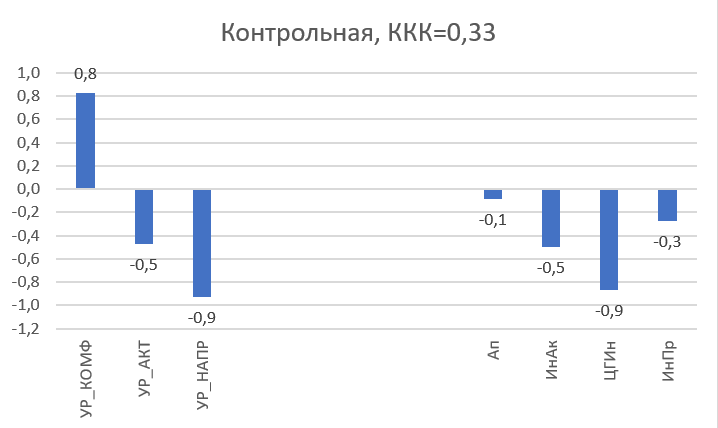 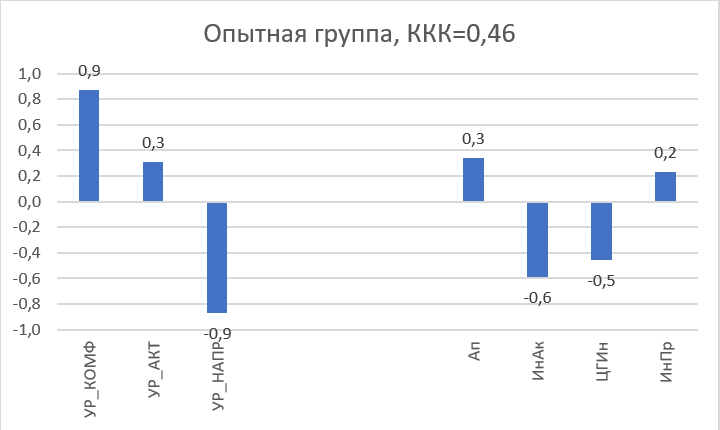 а
б
15
Факторные нагрузки во взаимосвязи поведенческих и цитогененических параметров для работников с низким уровнем ПФА
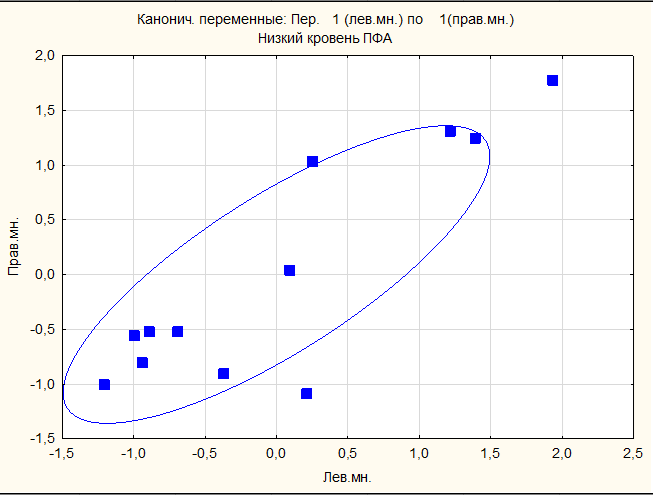 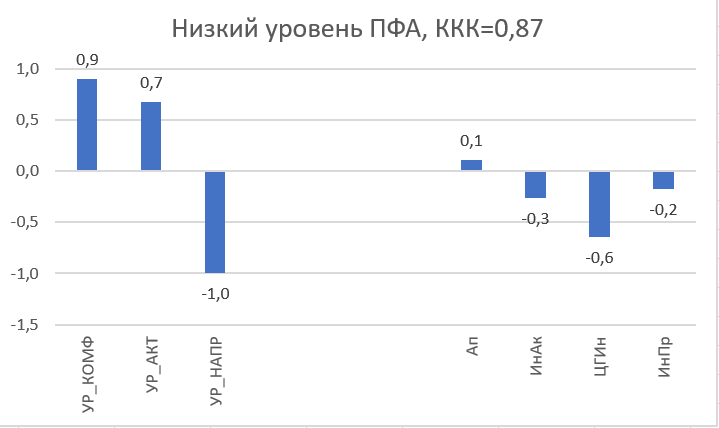 Математическая модель взаимосвязи (предсказание по  данным виброизображения характеристик цитогенетического статуса:
ИППФА = ИПЦГ
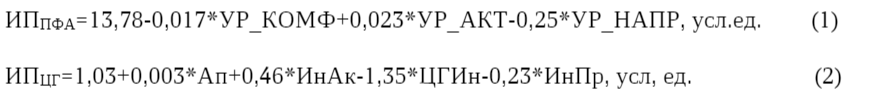 16
17
Выводы:
 
Психофизиологический и цитогенетический статус являются относительно независимыми характеристиками состояния здоровья человека. Об этом свидетельствуют низкие значения межуровневых парных и канонических коэффициентов корреляции между их показателями.
Работа в условиях воздействия ионизирующего излучения увеличивает межсистемное взаимодействие изучаемых характеристик функционального состояния и централизацию регулирования всех функций (низкое число степеней свободы регуляторных механизмов). Это увеличивает аллостатическую нагрузку на организм, снижая его способность к саморегуляции.
Впервые примененный анализ ассоциативных связей биомаркеров цитогенетического и психофизиологического статуса человека указывает на возможность их использования для донозологической диагностики состояния здоровья, оценки влияния условий труда в целях своевременного применения медицинских, организационных и иных мероприятий по снижению профессиональных рисков персонала опасных производств.
18